Figure 4. Western blot analysis confirms the association between rs3865444C and increased abundance of the ...
Hum Mol Genet, Volume 23, Issue 10, 15 May 2014, Pages 2729–2736, https://doi.org/10.1093/hmg/ddt666
The content of this slide may be subject to copyright: please see the slide notes for details.
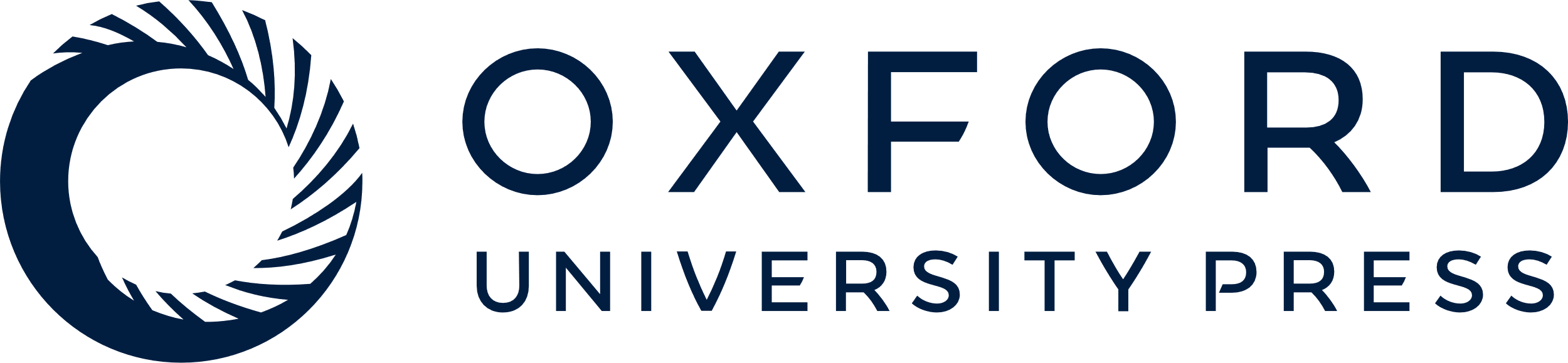 [Speaker Notes: Figure 4. Western blot analysis confirms the association between rs3865444C and increased abundance of the full-length CD33M isoform in monocytes. (A) In purified, ex vivo monocytes isolated from healthy subjects in the PhenoGenetic cohort, western blot analysis indicates that full-length CD33M isoform is expressed at low levels in individuals with the protective rs3865444AA genotype compared with individuals with the risk rs3865444CC genotype. (B) As quantified by densitometric analysis, this association is statistically significant (P < 0.0001). (C) The truncated CD33m isoform has no significant association with rs3865444 genotype (P = 0.75).


Unless provided in the caption above, the following copyright applies to the content of this slide: © The Author 2013. Published by Oxford University Press. All rights reserved. For Permissions, please email: journals.permissions@oup.com]